After the elections
Mary Pitcaithly & Chris Highcock – results returns
Andy O’Neill – reporting on the election
Results Returns
Data Collection
Direction No 9 “Provision of Information”

Full set of relevant data for all 354 contests 

Two stage process:
After close of nominations on 29 March 2017
After completion of your count on 5 May  2017(as early as possible)
Results Returns
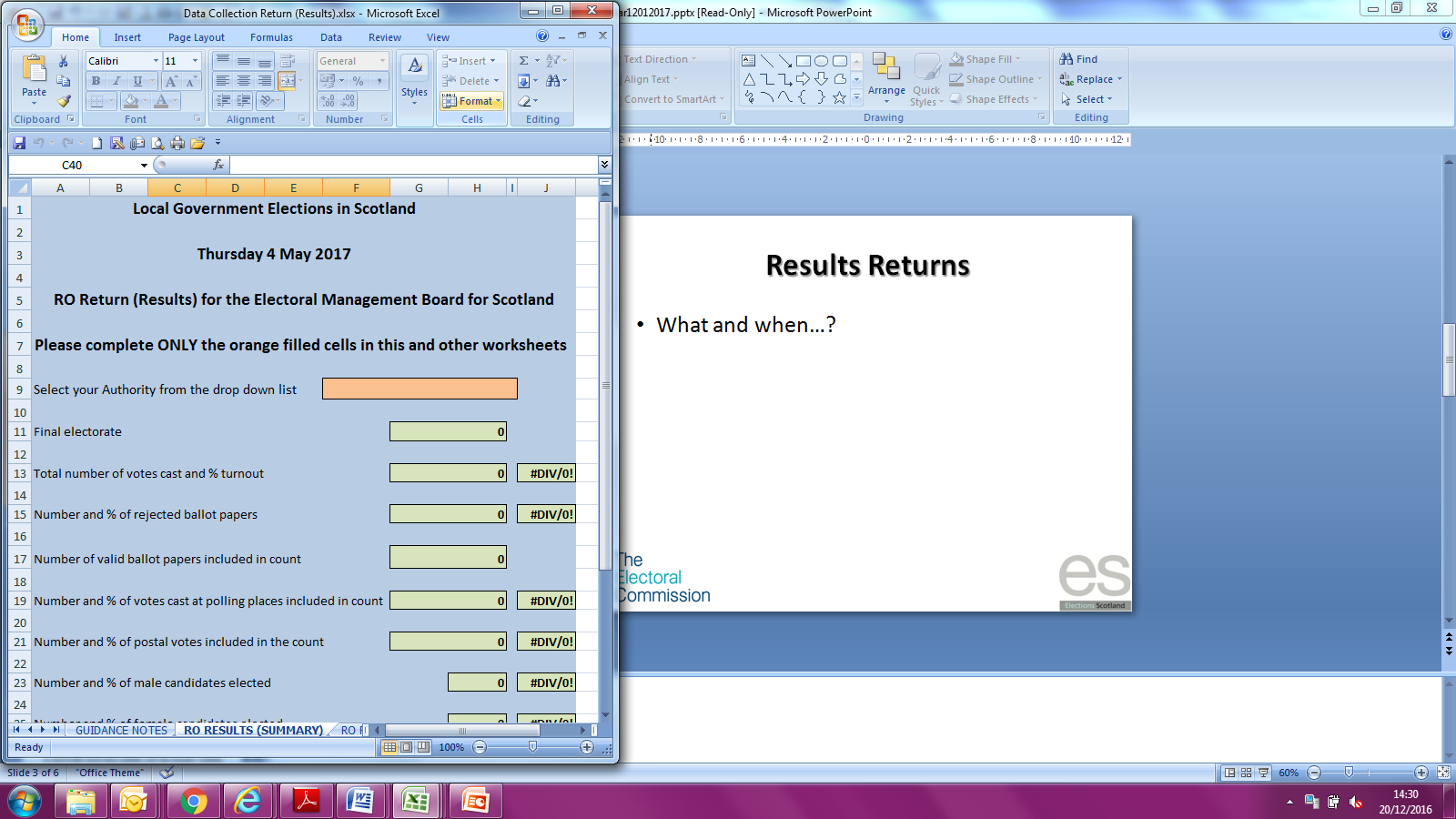 Excel spreadsheets
With guidance notes
Circulated 15/12/16
Limited information
Quick and simple
minimise additional work
Data Collection – Pro-Formas
Pro-forma issued on 15 December 2016
A reminder and new copies will be issued in the new year. 
Copies in your delegate pack today.
“Road-tested” in recent by-elections and at the collation tests carried out in Pentland House
Data Collection - Nominations
Nominations
data on number of contests, electorate, candidates by number, gender and affiliation (party or independent)

Should be simple to gather from existing data sources
Notice of Poll, Nomination papers, electorate statistics.
Data Collection - Results
Results
Only sent after all wards within your council complete
Information on 
electorate, turnout, successful candidates by affiliation and gender, and first preference votes gained
All information - other than gender – is within standard eCount system reports